Ju*fi Gruppenstunde
„Du hast die Wahl“
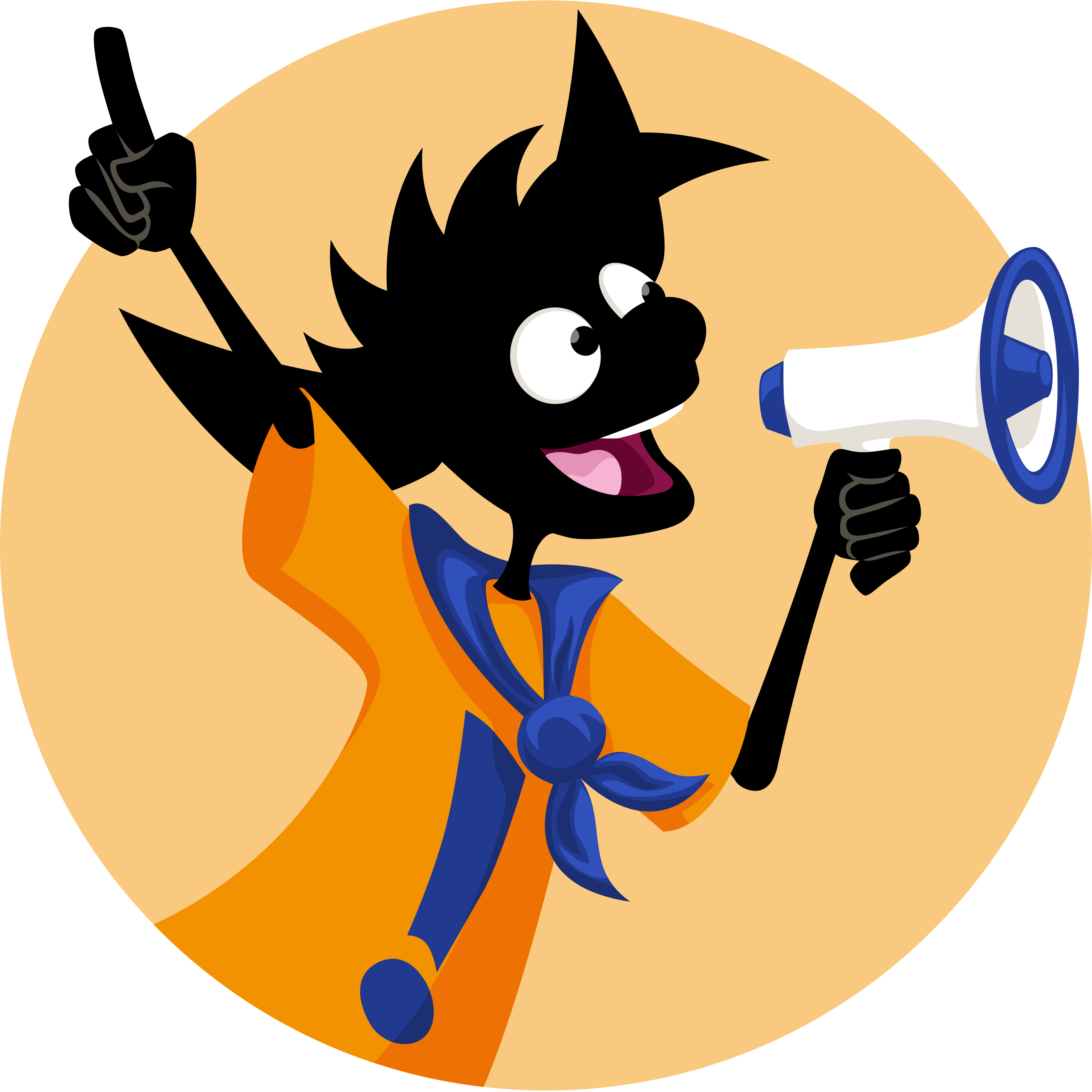 Ausführlicher Plan für das Leitungsteam
„Du hast die Wahl“
Ankommensrunde
Wie geht es mir gerade und was war der coolste Zeitvertreib zu Hause?
Als Pfadfinderin ...Als Pfadfinder ...
... entwickle ich eine eigene Meinung und stehe für diese ein.

... sage ich, was ich denke, und tue, was ich sage.
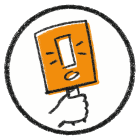 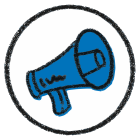 Quelle: Pfadfindergesetz https://dpsg.de/de/ueber-uns/satzung-ordnung-konzepte/pfadfinder-gesetz.html
Abstimmspiel
Wohin fährst du im Lager am liebsten? 
1) Wald
2) Meer
3) Berge

Was spielst du am liebsten? 
1) Werwolf
2) Mensch ärgere dich nicht
3) UNO

Was ist am coolsten?
1) ein Kobold
2) ein Wolf
3) eine Hand
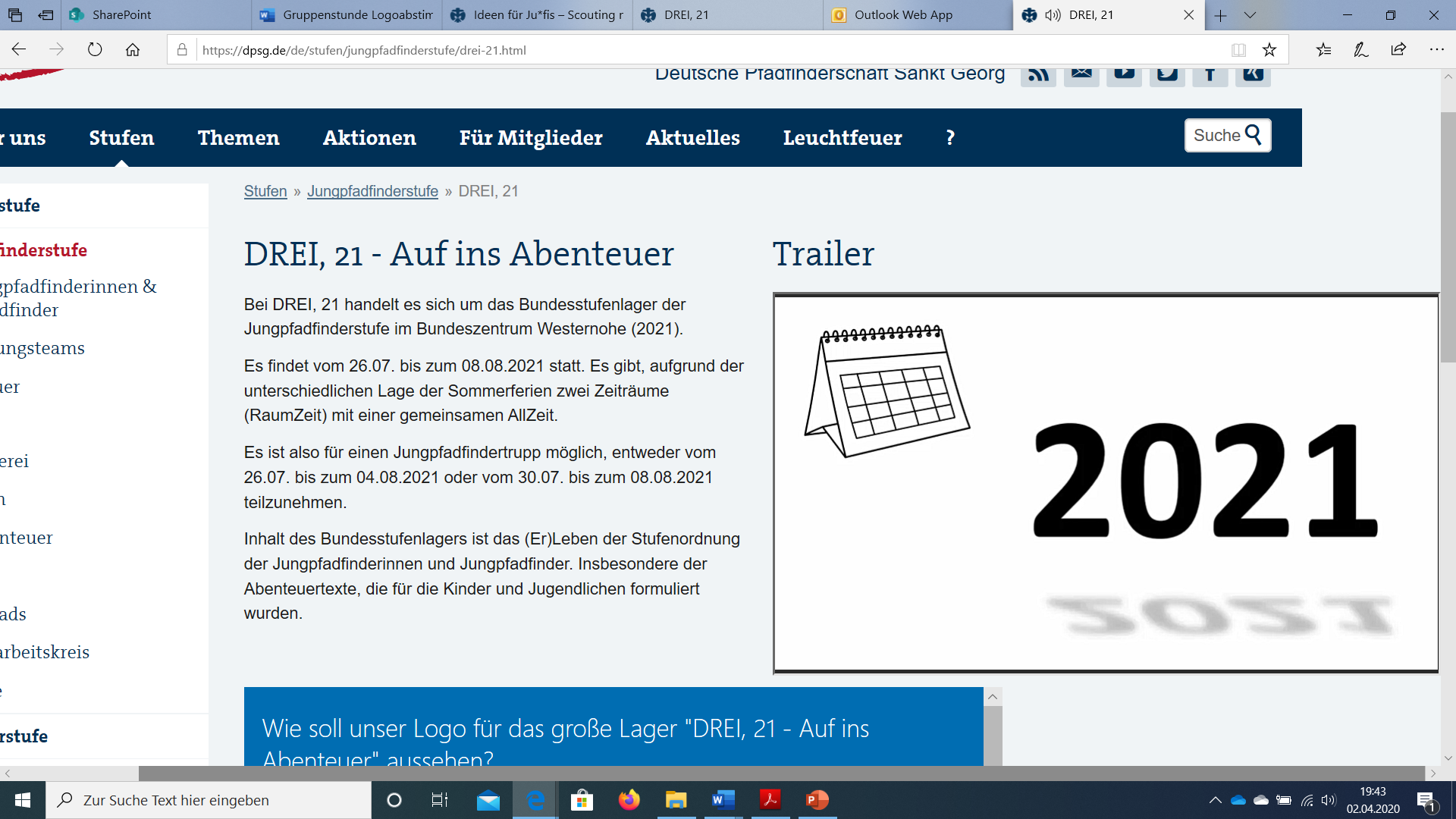 Info Lager DREI, 21
Liebe Kobold-Freundin, lieber Koboldfreund,
hast du schon mitbekommen, dass nächstes Jahr im Sommer ein großes Lager für alle Jungpfadfinderinnen und Jungpfadfindern in Westernohe stattfindet?
Mittlerweile gibt es auch einen Namen: 
DREI, 21 - Auf ins Abenteuer

Hier geht es zum Trailer: s.dpsg.de/drei
Logovorstellung
Beim nächsten Schritt bist du gefragt: Wie soll das Logo aussehen?
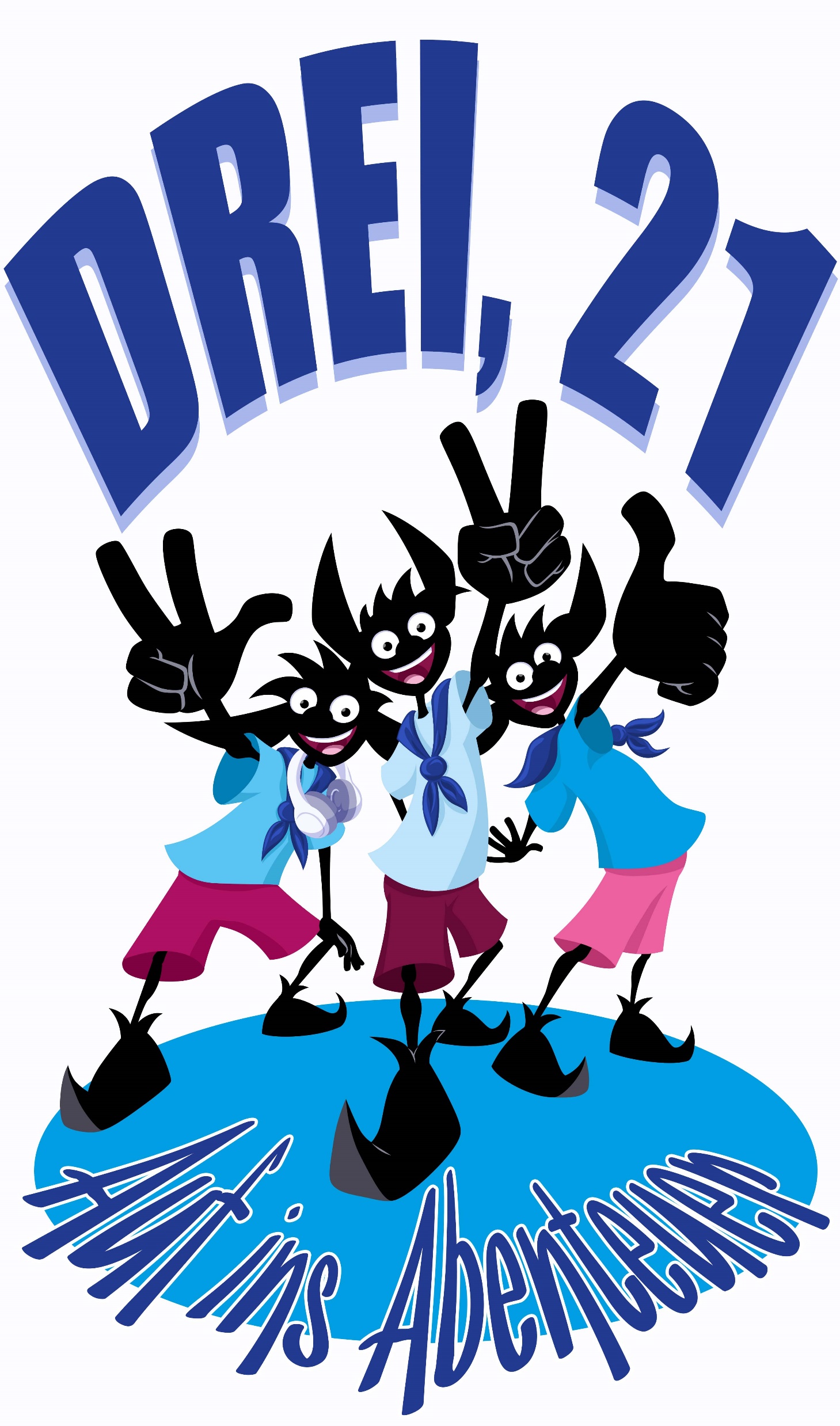 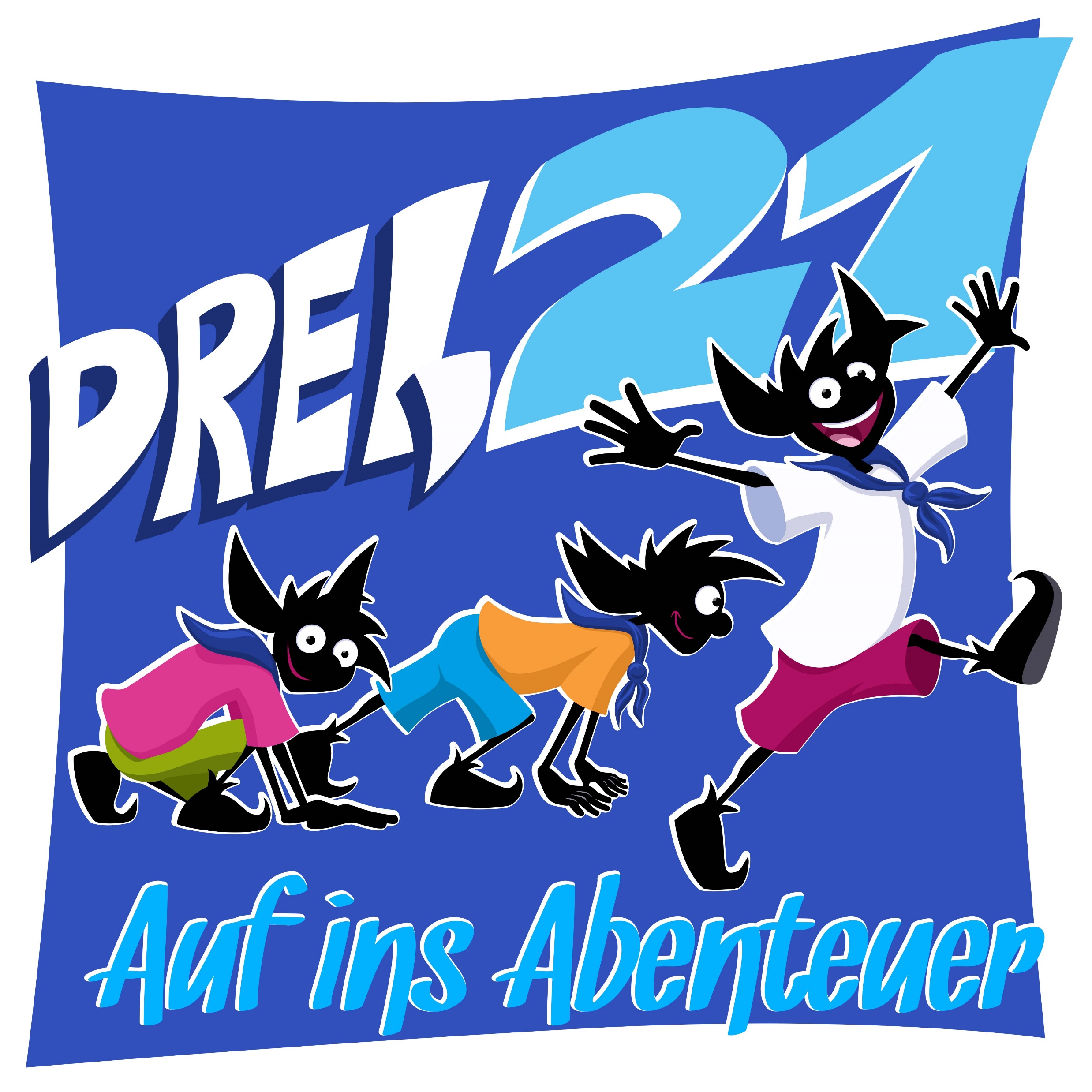 1
2
3
Austausch
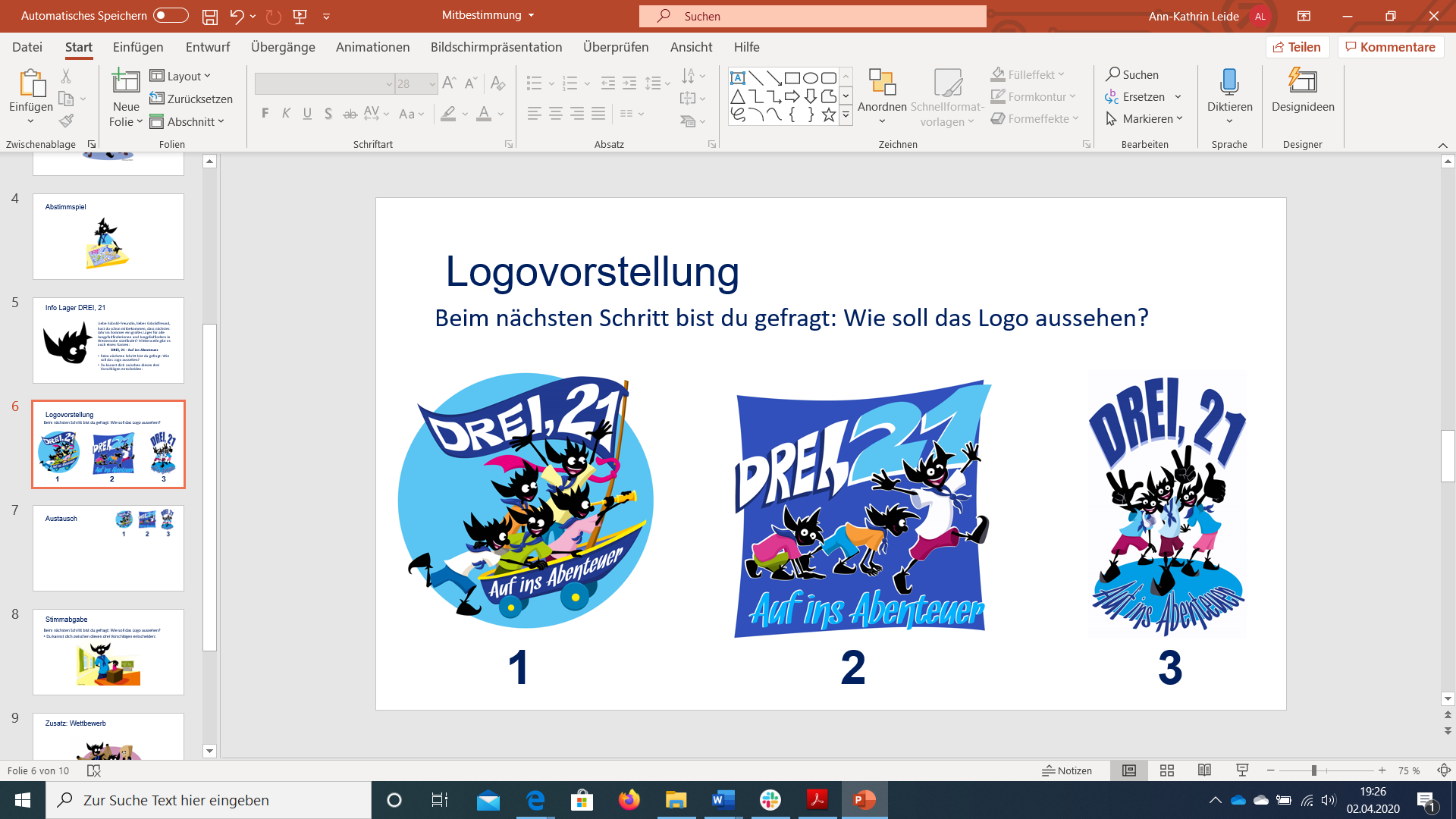 Was fällt dir dazu ein?  
Woran denkst du, wenn du das Logo siehst? 
Was gefällt dir? Was gefällt dir nicht? 
Wovon hättest du am liebsten einen Aufnäher?
Stimmabgabe
Jetzt kannst du dich für einen der drei Vorschlägen entscheiden.

Und zwar hier: 

s.dpsg.de/drei
Zusatz: Wettbewerb
Macht ein kreatives Gruppenfoto und schickt es mit eurem Stammesname und Truppgröße per Mail an jungpfadfinder@dpsg.de
Wir freuen uns auf euer Foto und für das beste Foto könnt ihr für euren Trupp einen schönen Preis gewinnen.
Abschlusskreis
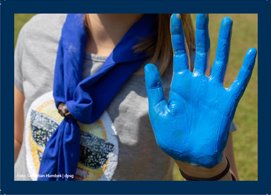 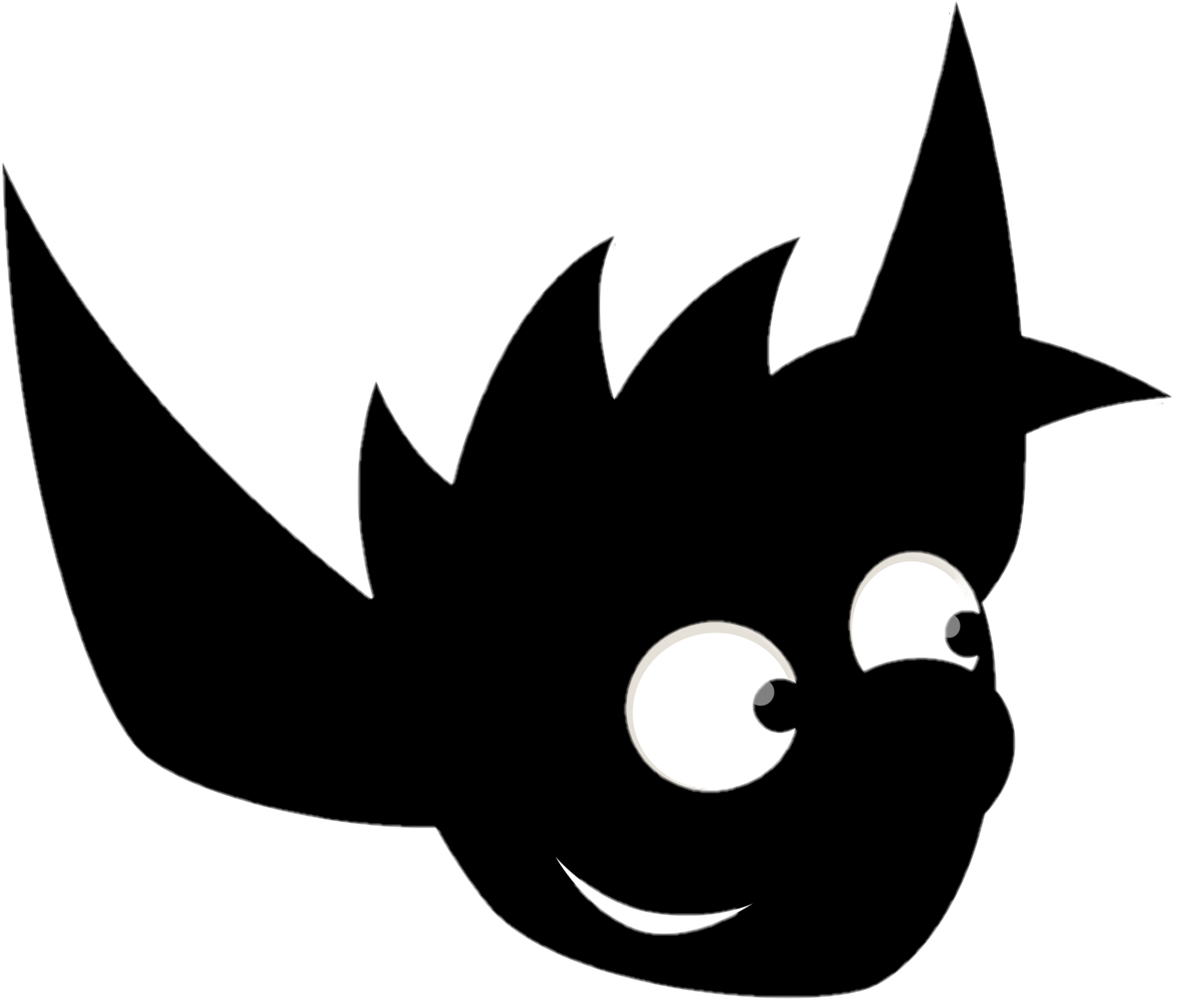